{
{
雅思听力口语大道真经
大道之前
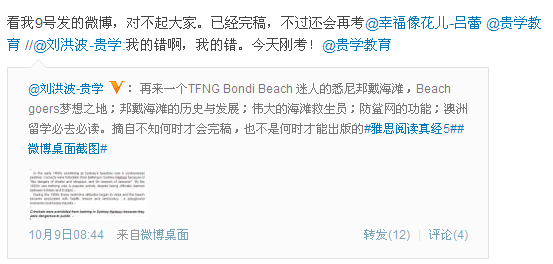 大道之前
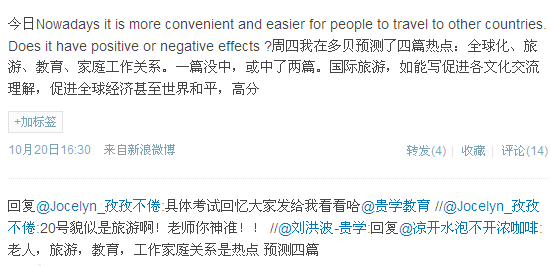 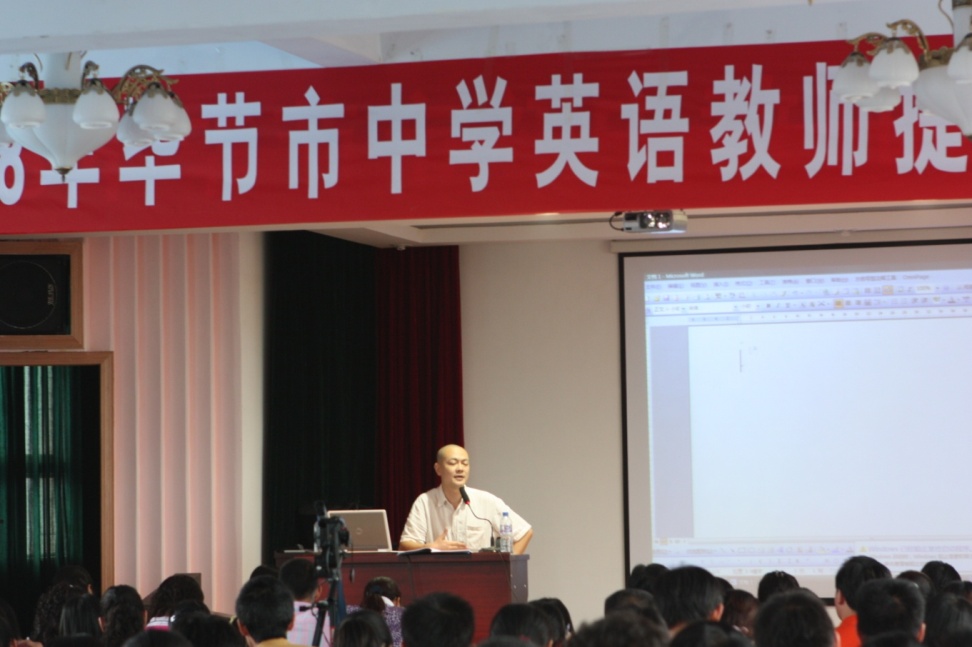 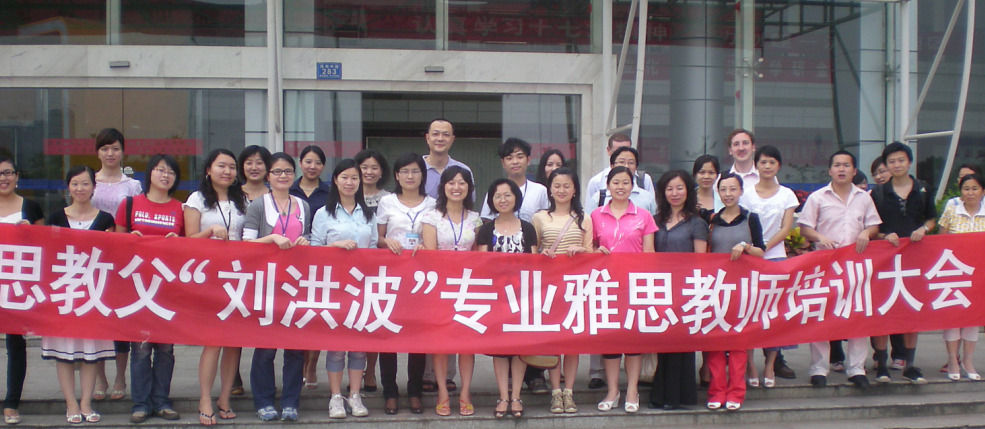 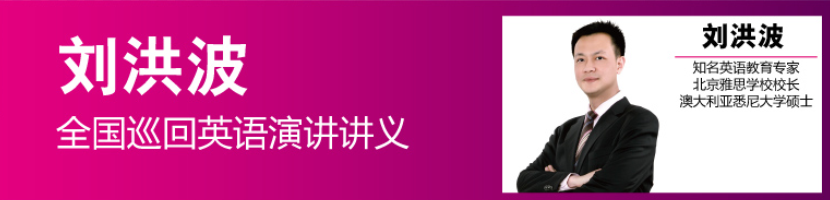 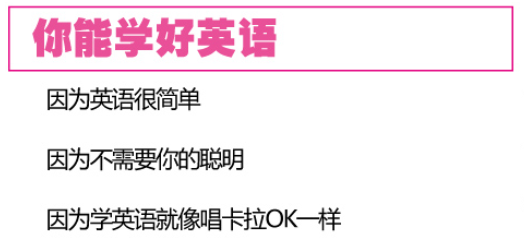 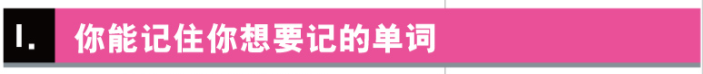 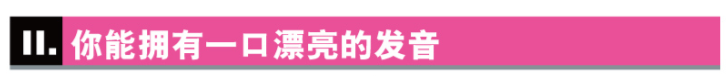 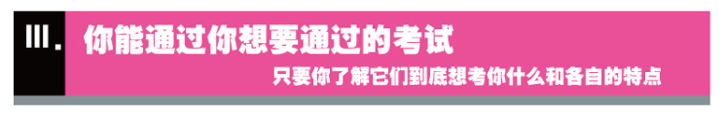 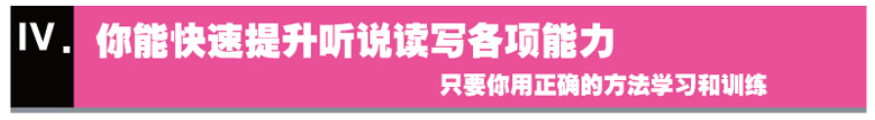 混沌初开
               众生启智
                  如是我闻
wo
                             我
木
目
木目
xiang
      木目
boy
                 soy
                 toy
statistics
sophisticated
philosophy
characteristic
贵学词汇大道法则之

I. 音=义>形
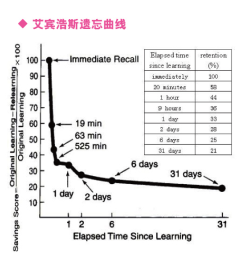 A       W

eye     bird    swim
drop 
reshuffle       
spring
star 
astr
aster
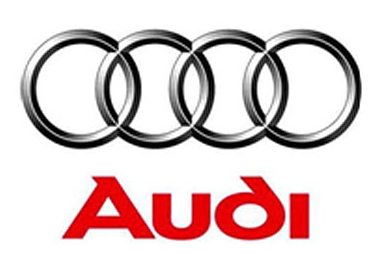 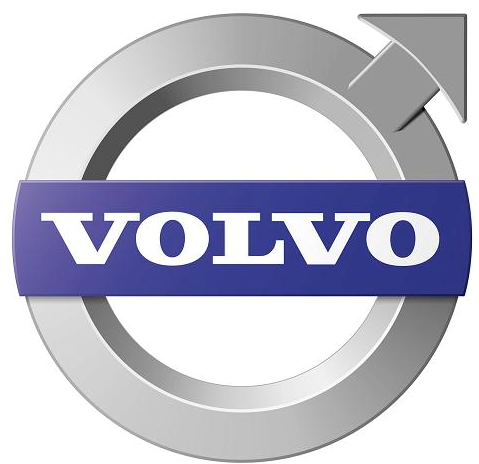 Musesmusicmuseum
. 近期阅读总结




VulcanVolcano
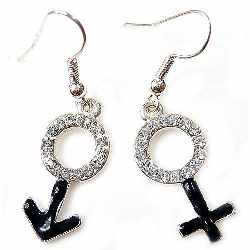 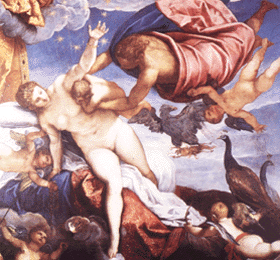 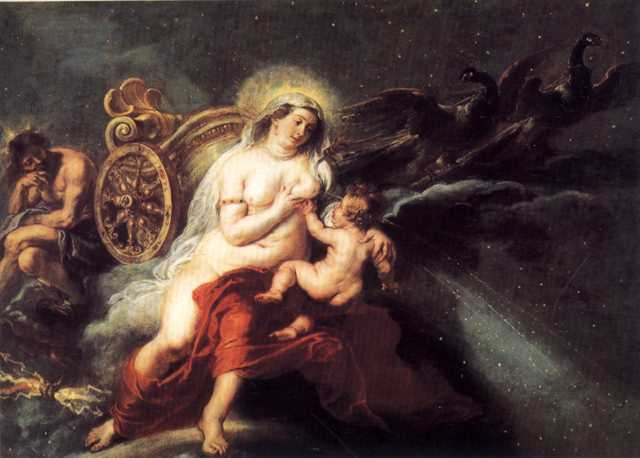 家
雅思
贵学词汇大道法则之

II.   反复多遍
III.  理解记忆
 定量记忆 X
 逻辑记忆
贵学词汇大道法则之

II.   反复多遍
III.  理解记忆
 定量记忆 X
 逻辑记忆
学英语的天赋

What’s up?

It’s OK!
兴趣的来源
Pronunciation
ship   vs. sheep
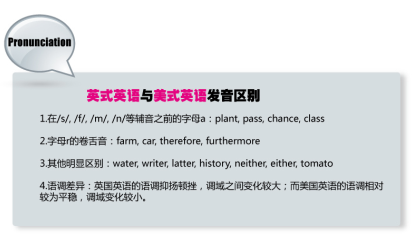 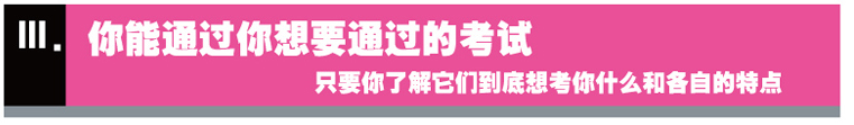 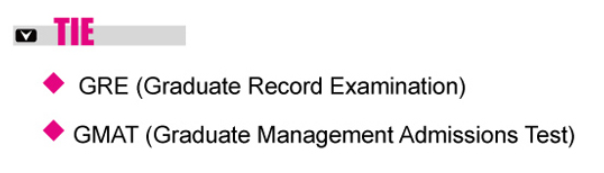 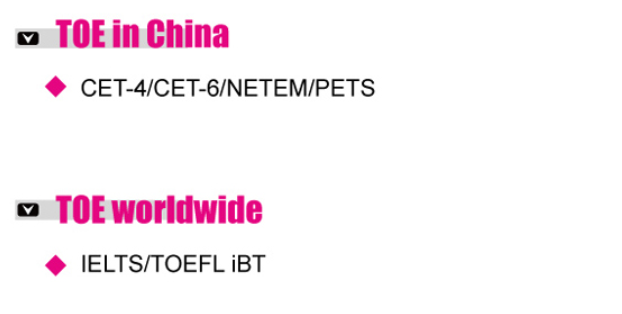 雅思问什么这样？
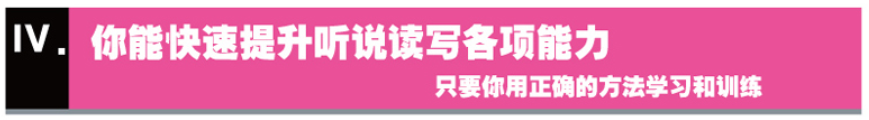 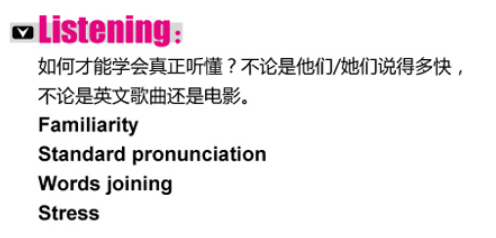 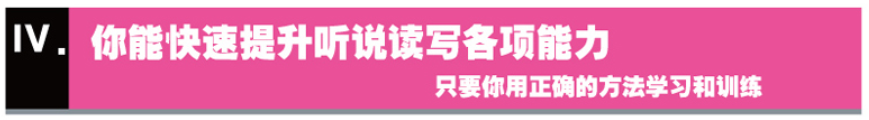 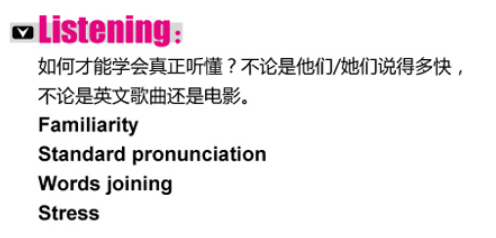 雅思听力考前
张口说
蹦单词
说句子
从句和副词
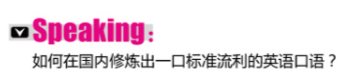 背
雅思口语考前
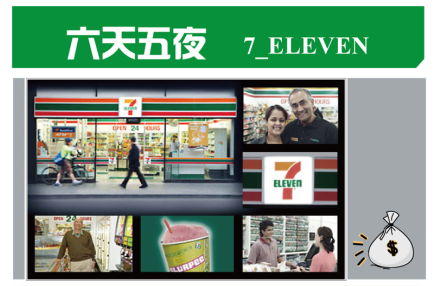 雅思阅读真经   音频 + ppt
最简化雅思写作   音频 + ppt
雅思听力口语真经   音频 + ppt
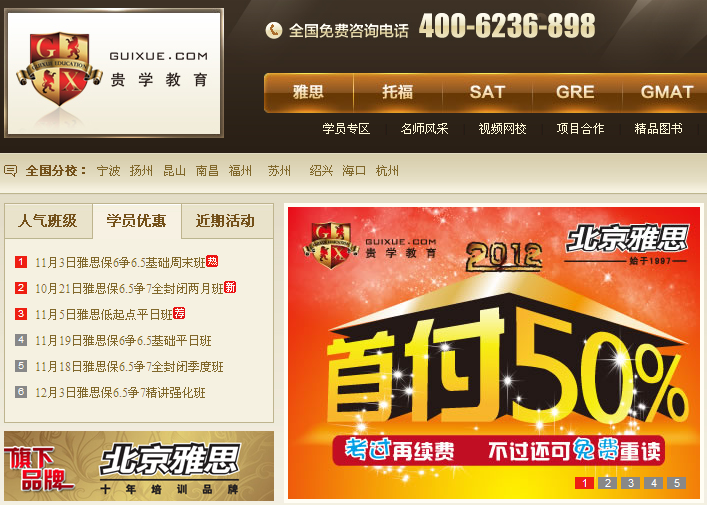 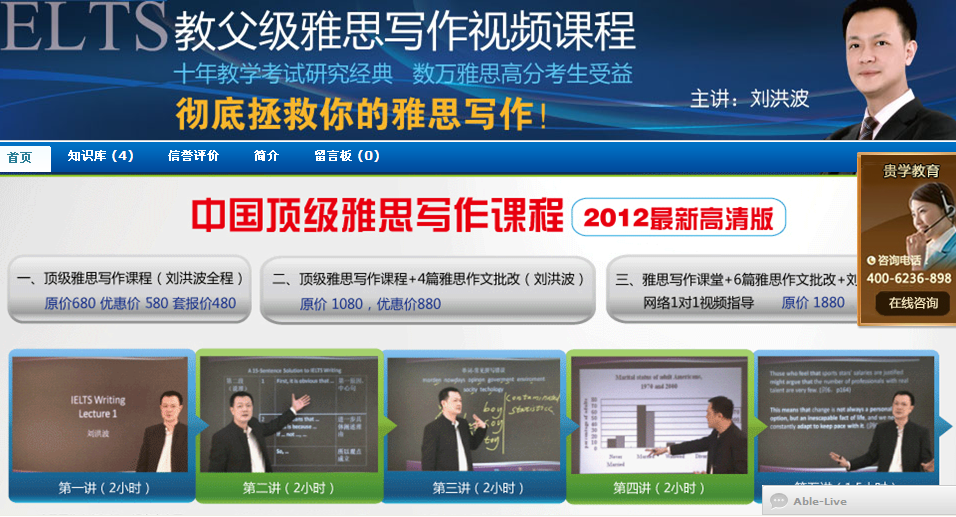 Coming next
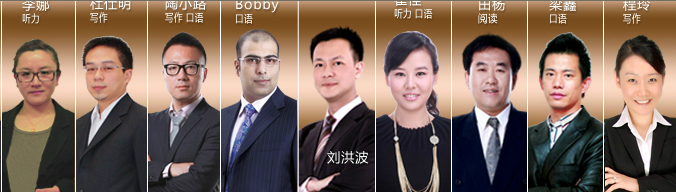 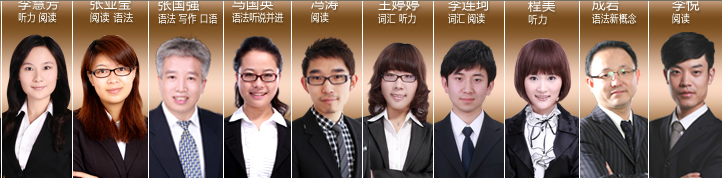 Where to find me?










 
                   

 

全国免费咨询电话：400-6236-898
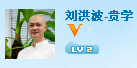 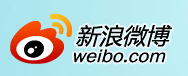 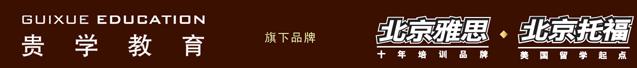 如果要听课，就听最好的。

如果是错误的，不如自学。

如果我不是最好的，抱歉耽误您的宝贵时间，
请你听最好的！